DHIS TRACKER
THE GAMBIA PRESENTATION
Introduction
In August 2021, CRS provided funding and in consultation with NMCP trained 59 data collectors and 9 team supervisors in preparation for piloting of the DHIS2 Tracker in SMC campaign
The aim was to find out the usability of the platform for SMC and possibly scale up its use for SMC thus replacing the current platform commcare.
The training covered the following areas:
Understand the DHIS2 tracker application
Ability to configure the DHIS2 tracker mobile application
Knowledge on the SMC DHIS2 application
Develop participants skills to capture Data using SMC DHIS2 application
Knowledge on how to ensure Data quality is achieved
Dashboard showing the Children Treated by Circle in Kombo South
A breakdown of new Enrollment by Circle in Kombo South
Children treated
Number fo Children successfully treated with 1st dose
Number of Children treated by redose
Children treated by gender
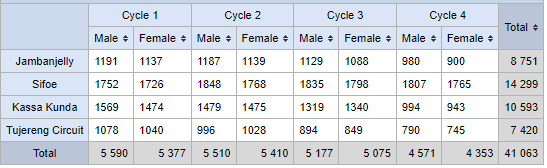 Children who are not treated
Number of children not treated
Reasons for not treating
Adverse drugs reaction and children taken to the health facility
Children who previously had an adverse drug reaction
Children taken to the health facility
MAP VIEW OF SMC TEAM MOVEMENTS
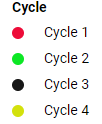 ACHIEVEMENTS
There was real time SMC data collection using the DHIS2 tracker.
Data quality checks were done daily i.e. as soon as data collectors sync their data.
The data was analyzed at the end of each day, this helped to identify the areas that were not reached and whether all the children were reached compared to the previous cycle.
Audit trails were available to identify data collectors who were doing wrong data collection to rectify data and for mentoring and coaching.
Challenges
There were some design issues that were detected during the implementation stage e.g. The data element was child treated  should have been an end product based on the answer to the previous question.
Some children’s previous cycle record didn’t appear on some devices which we suspect is due to the level of the org unit the form was assigned to.
Inadequate data quality auditors because it was the four central level supervisors who were doing the data quality checks.
The app showing false errors in drugs reconciliation.
Continuation
There are no boundaries layer (no shape file) in maps.
Wrong coordinates seen in maps.
Certain data elements should be end products instead of input fields e.g., “was child treated” and “remaining balance” in drugs reconciliation.
A map showing false coordinates
Conclusion
DHIS2 Tracker is very effective in collecting of SMC data and it helps to track children treated a s well as episodes of reactions.
This was very helpful as the information can be used by drug regulators to determine drug safety issues.
DHIS2 Tracker should be evaluated so as to determine possible scale up to all districts and region implementing SMC in the Gambia.
The Gambia already have local staff capacity in DHIS2 tracker setup and configuration.
Recommendations/ Way Forward
CRS and NMCP to meet and evaluate the DHIS2 pilot and determine if its use should be scaled up to other regions during the 2022 SMC campaign.